Act 2
An Unexpected Kindness 
(Ruth 2)
Unknown Author • Uploaded by Dr. Rick GriffithJordan Evangelical Theological Seminary • BibleStudyDownloads.org
Scene 1
Where did he come from?
Scene 2
Unexpected kindness
Scene 3
Amazing grain
Black
Get this presentation for free!
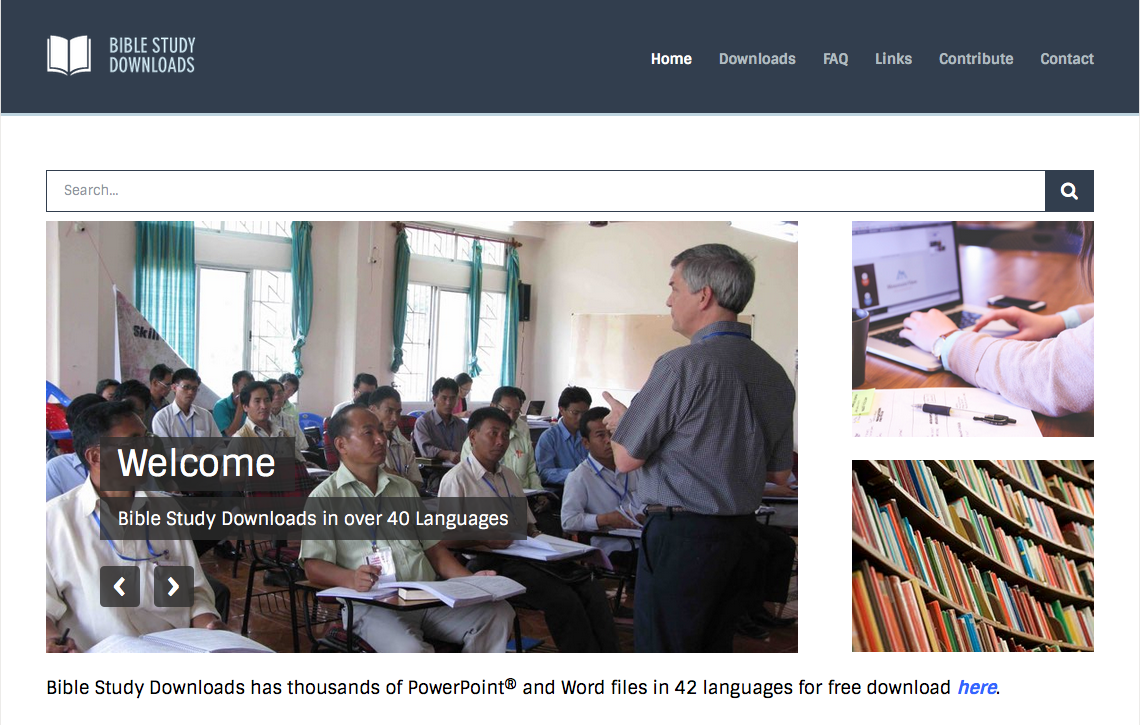 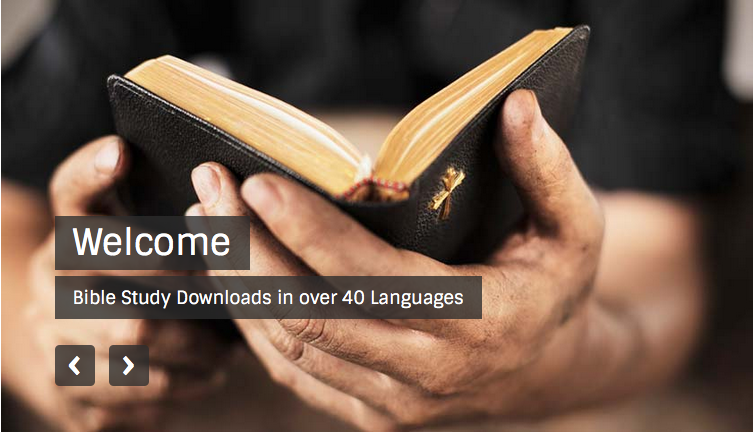 OT Preaching link at BibleStudyDownloads.org
[Speaker Notes: OT Preaching (op)]